Design your e-infrastructure!https://indico.egi.eu/indico/event/3025/ Use case: Extreme Light Infrastructure
Break out group coordinator:
Jan Bot
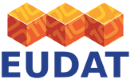 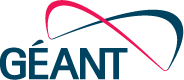 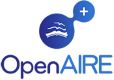 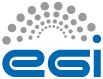 Krakow, 27. September, 2016.
Group members
Tamas Gaizer (Software Architect at ELI-ALPS)
Teodor Ivanoaica (Network Administrator ELI-NP)
Catalin Condurache (STFC RAL) LHC Tier-1 group
Abraham Nieva (Cardiff Universisty/ENVRI+)
Claudio Cacciari (Cineca & EUDAT)
Vincenzo Capone (GÉANT)
Jan Bot (SURFsara)
First break-out
Background and Users
Who will be the user? Can the users be characterised? How many are they?
People who run the experiment: 600 people per year more people could be processing the data
Large variety in computational capabilities, however, many of the researchers should be able to fend for themselves
Misc
Data made public after two years
Online simulations
For now no other partners
Something about the data
High repetition laser raw data: <10 TB per experiment (2 weeks)
Forecast for cleaned data not possible to make. Experimentation will take place in the coming two years.
Derived data …?
Other two experiments pretty much the same numbers.
Metadata generation needs to be thought about (laser & gamma control systems, calibration). Some should be linked directly to the data, some should just be kept for maintenance purposes.
What value will the envisaged system deliver for them (the whole setup)? What will the system exactly deliver to them?
T0 (local system)
Online storage & processing
Buffer space for measurements
Keep data at the facility for 5 years
7 PB usable storage as buffer
5000 – 10 000 cores for all processing in house
T1 (external system)
Running simulations
Offline processing
Long term archive of experiment data (both ‘raw’ unpublished data and data linked to from scientific papers)
Hidden need for extra compute & storage from people now taking their data home
How should they use the system?
Training can be made mandatory (also for the IT part)
T0 (local system)
Data taken on facility
User measuring the data also responsible for running the cleaning pipeline (helped by local staff)
User can use part of the system for further processing, gets x amount of time to do so (cpu time needs to be pre-specified)
T1 (external system)
More diverse group (not just people who requested beam time) of researchers (small group in total)
People quite tech savvy, can be relied upon to arrange computations themselves  this could be a challenge
Web interface would be useful, should support some major applications. If people want something else they should arrange this themselves
What's the timeline for development, testing and large-scale operation? (Consecutive releases can/should be considered.)
Installation of end-points 2017
First ’friendly user test’ 2017
Beam line operation: >2018 q3

First simulations probably done on PRACE equipment (can be done now) or locally (in own data center) 
Pool of storage online early 2017
Second break-out
Design and implementation plan
What should the first version include? - The most basic product prototype imaginable already bringing value to the users (the so-called Minimal Viable Product - MVP)
T0
Storage facilities (buffer space for experiment)
Small computing resource to validate results from experiments
T1
Basic working pipeline to do simulations
Which components/services already exist in this architecture?
T0
Storage: next year (tender is ongoing)
Software component of the simulation system (validate experiment)
T1
Experience with grid & DIRAC
Which components/services are under development (and by who)?
T0
Entire system under development
T1
None
Which components/services should be still brought into the system? Which EGI/EUDAT/GEANT/OpenAire partner can do it?
T0
None
T1
Storage resources
Archive (near-line)
Online storage 
Computational resources (HPC, HTC)
Any (PRACE, EGI, Commercial)
Portal to resources (EGI, EUDAT)
Connectivity (NREN, GÉANT)
Ring infrastructure?
Are there gaps in the EGI/EUDAT/GEANT/OpenAIRE service catalogues that should be filled to implement the use case? Which service provider could fill the gap?
Capacity might pose a problem (what is the lead time?)
Next steps
Gather requirements 
Study & test compute and storage resources (end in February / March) – for T1
Upgrade network when necessary
Setup VO and provision resources
Setup & test portal